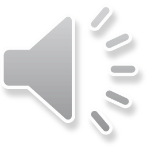 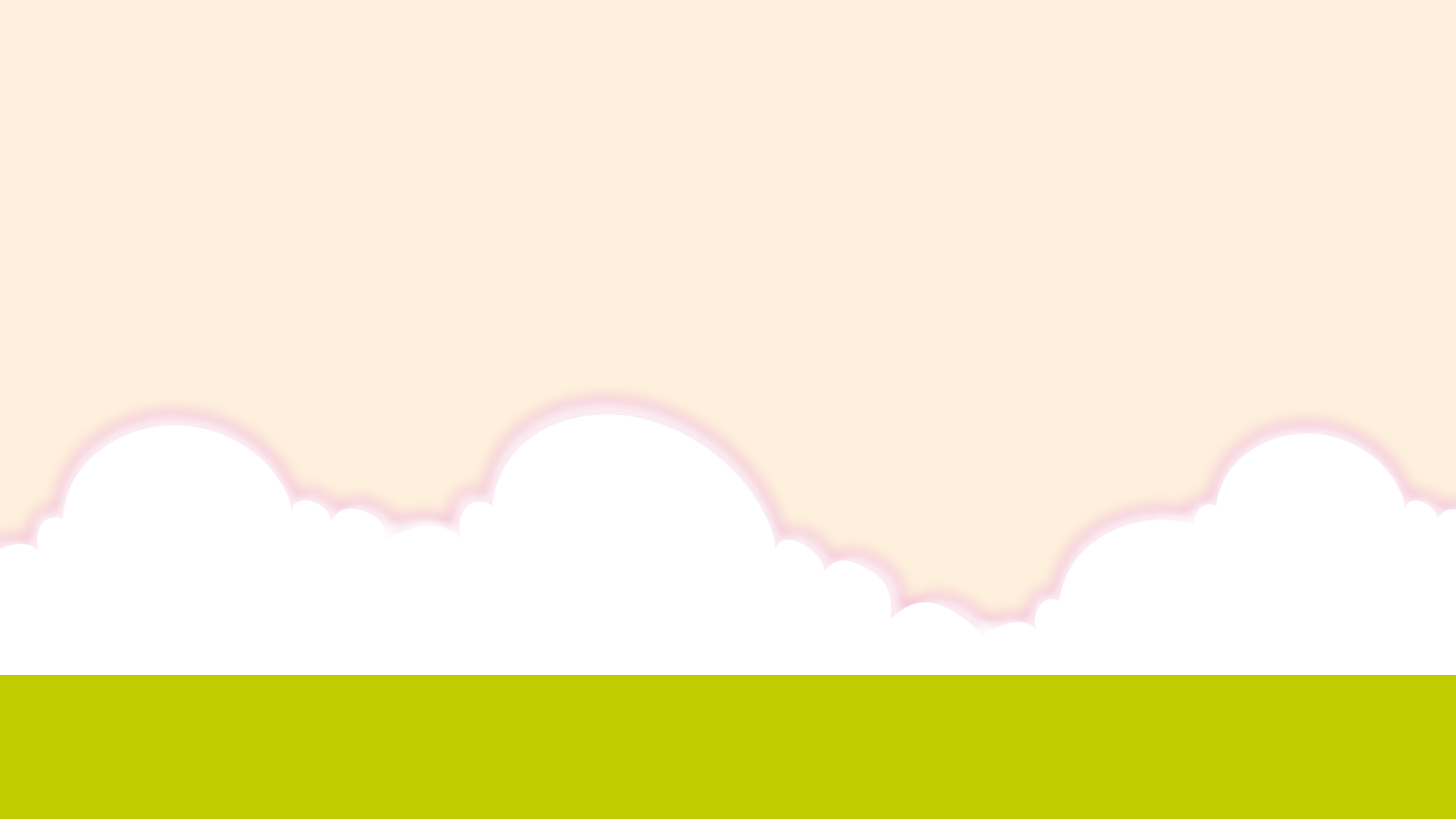 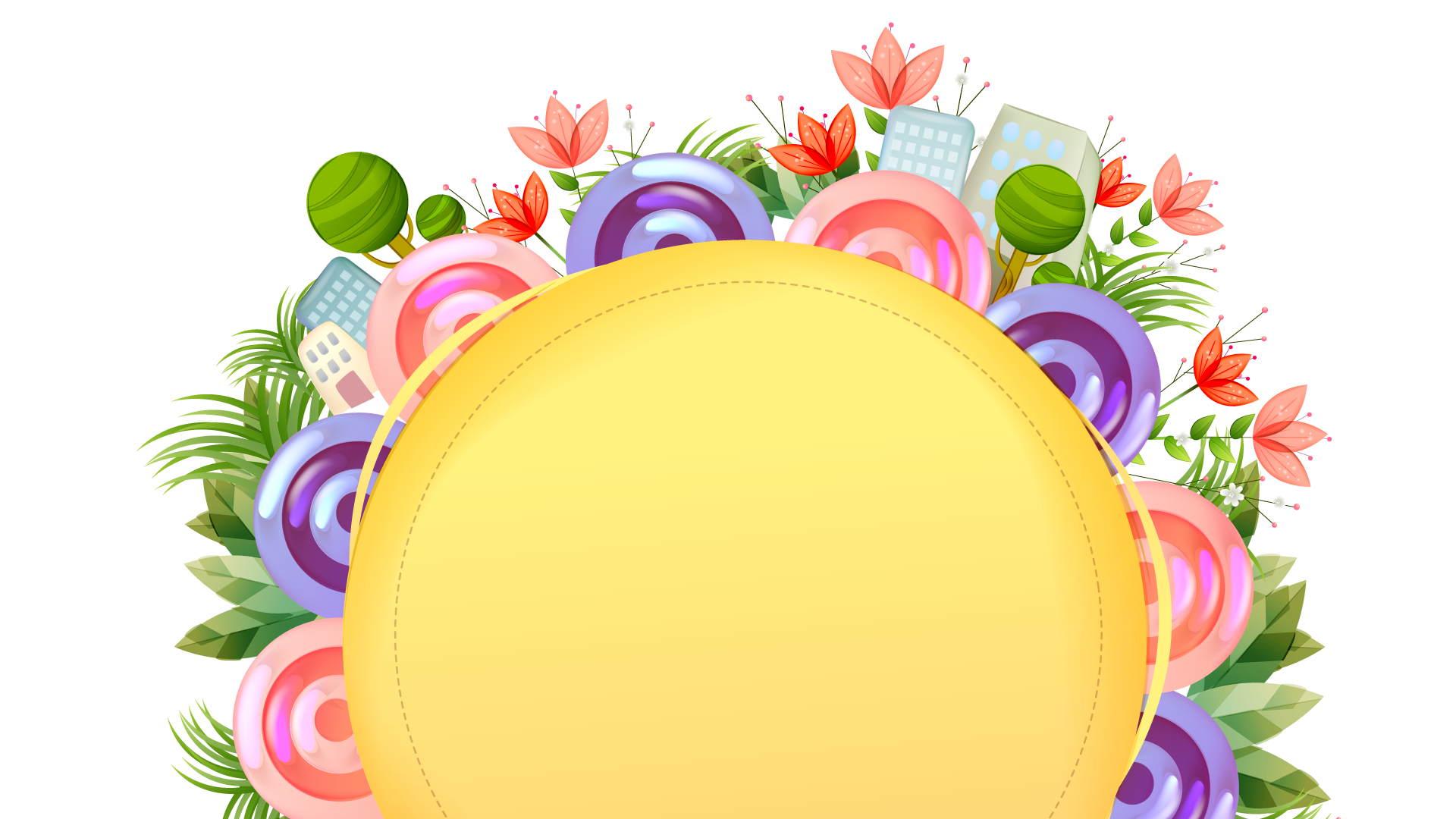 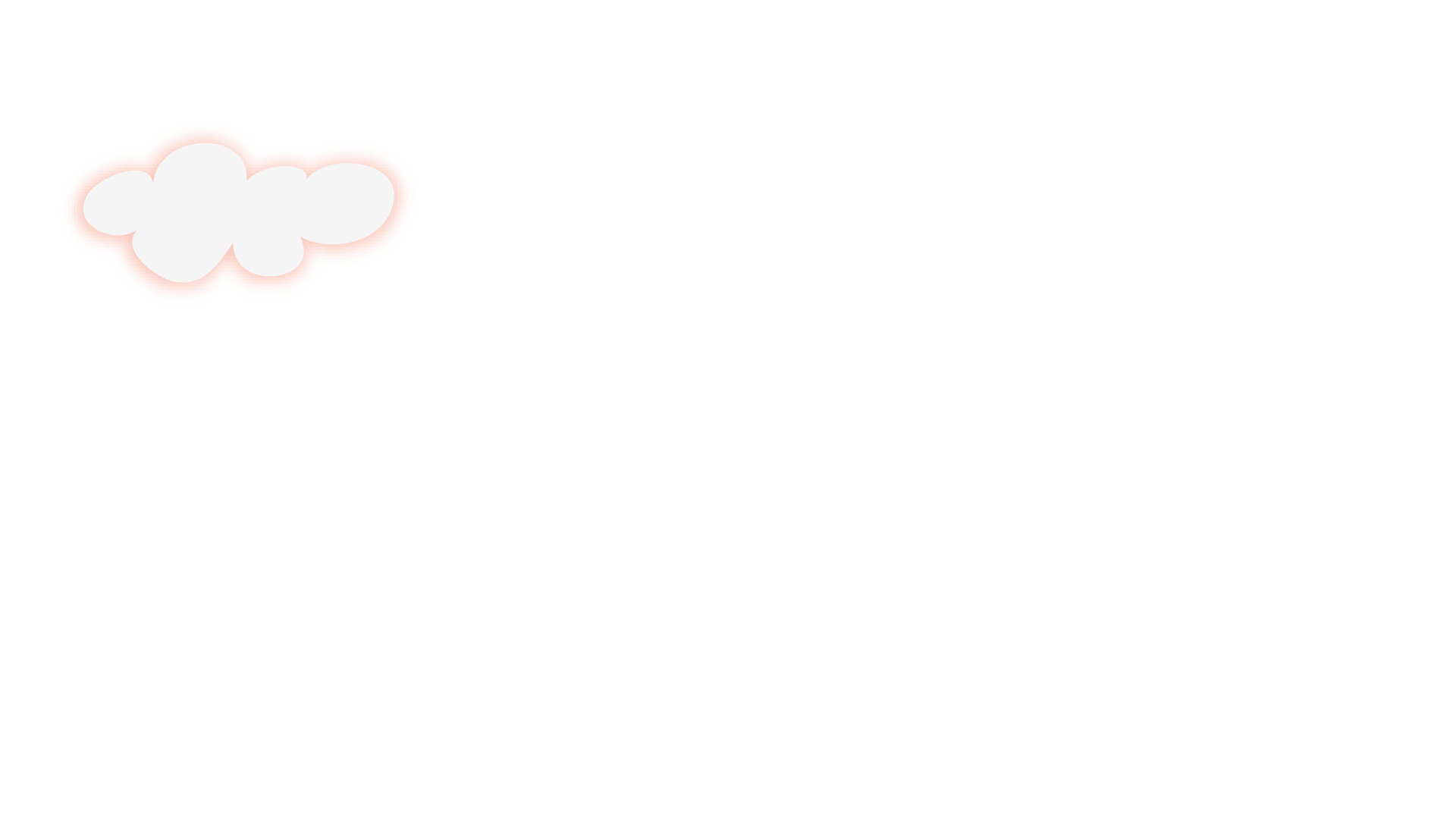 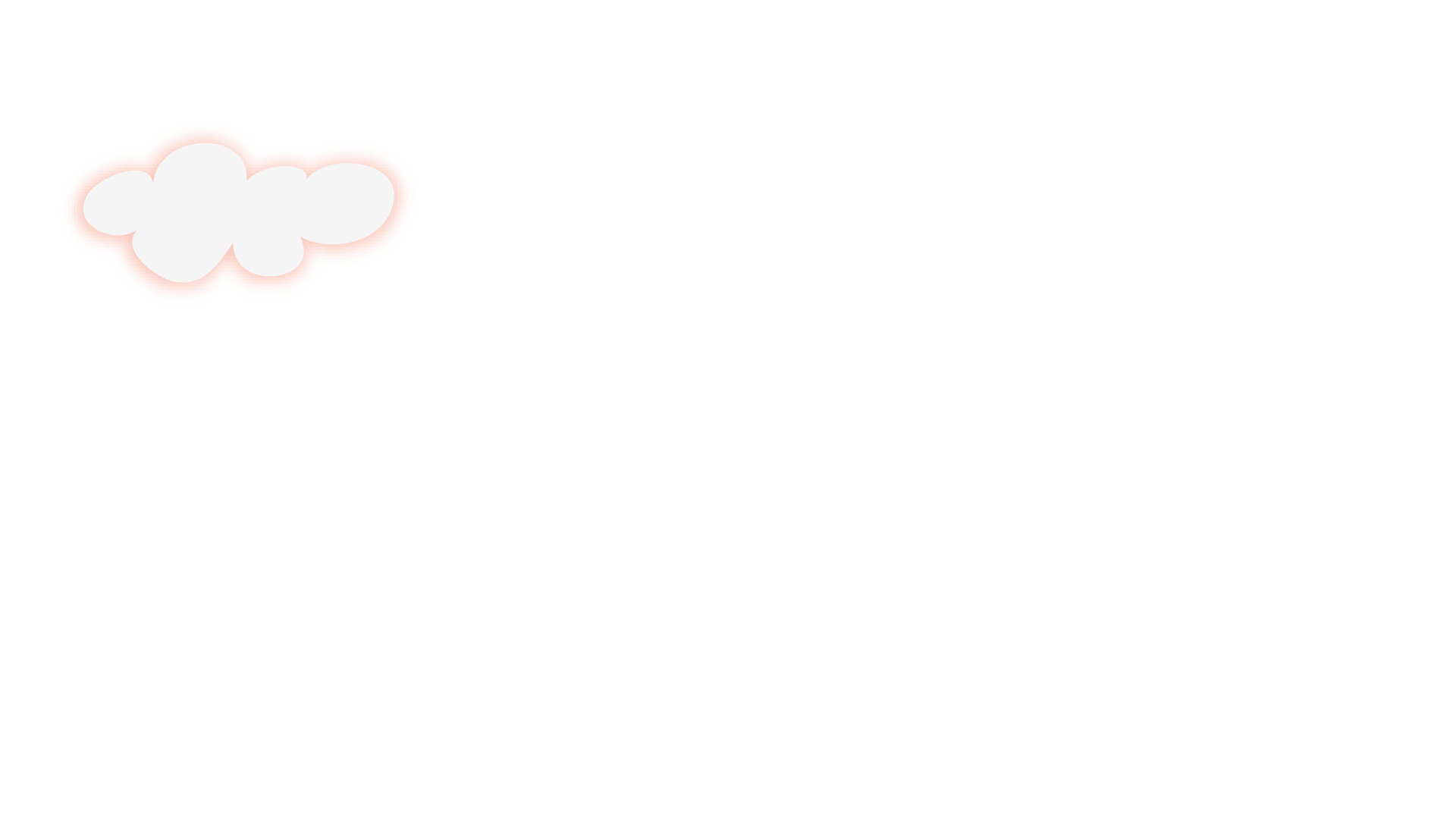 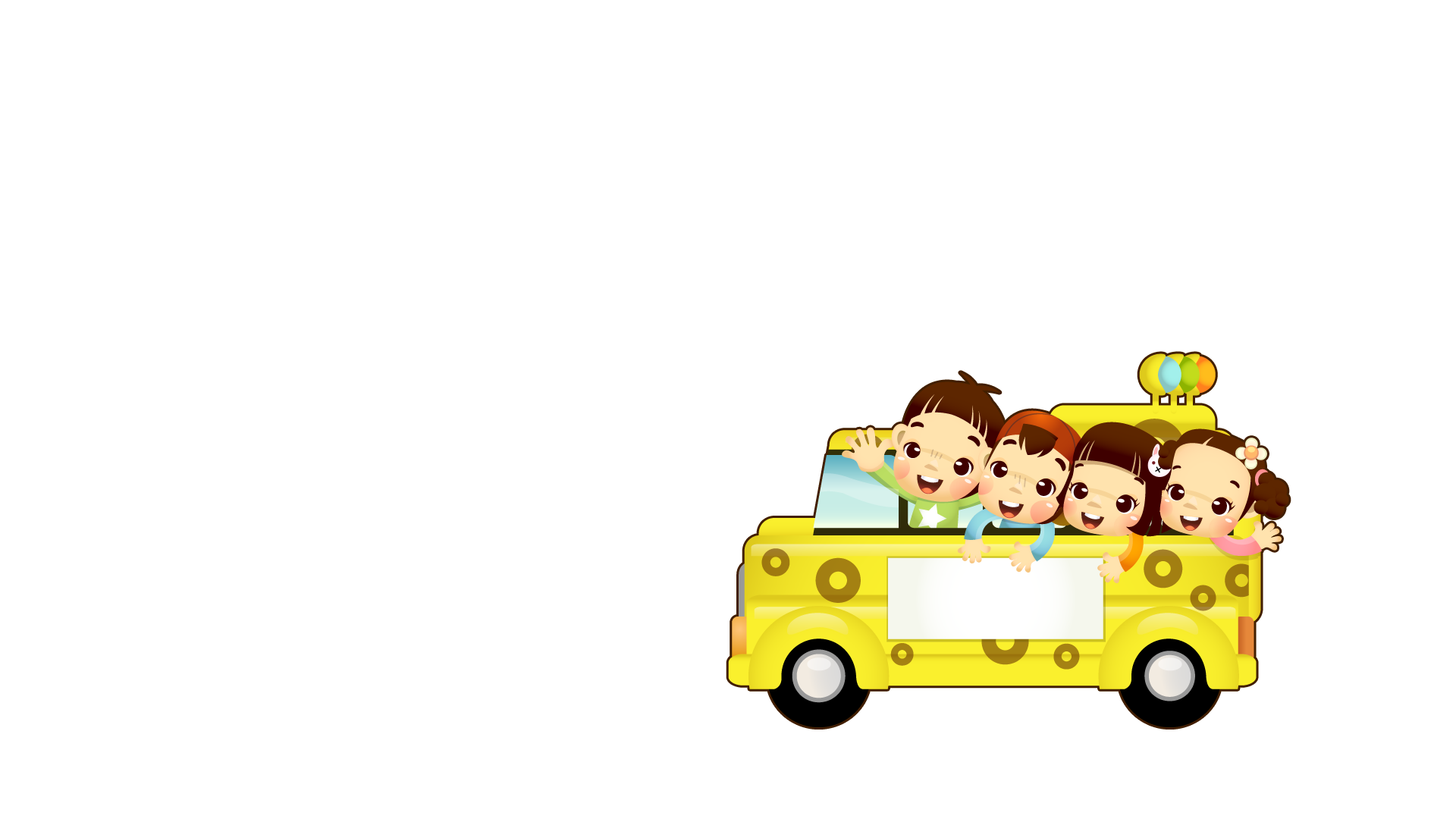 LUYỆN TỪ VÀ CÂU
Luyện tập viết tên người, tên địa lí Việt Nam
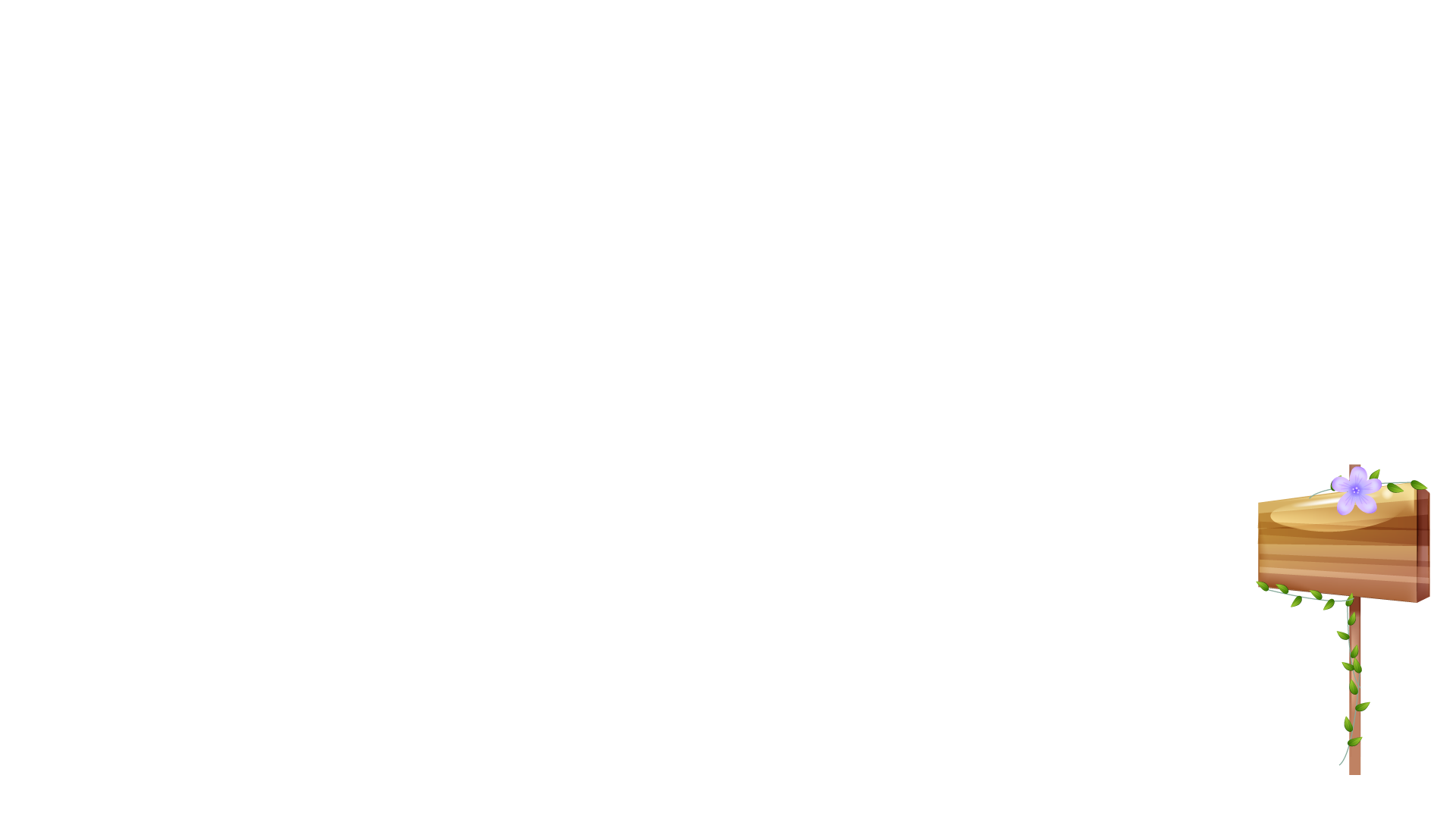 Lớp 4
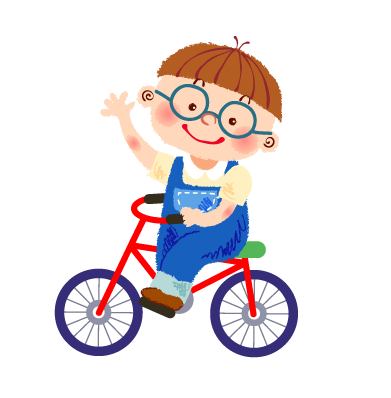 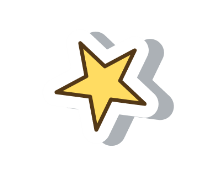 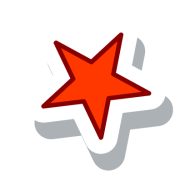 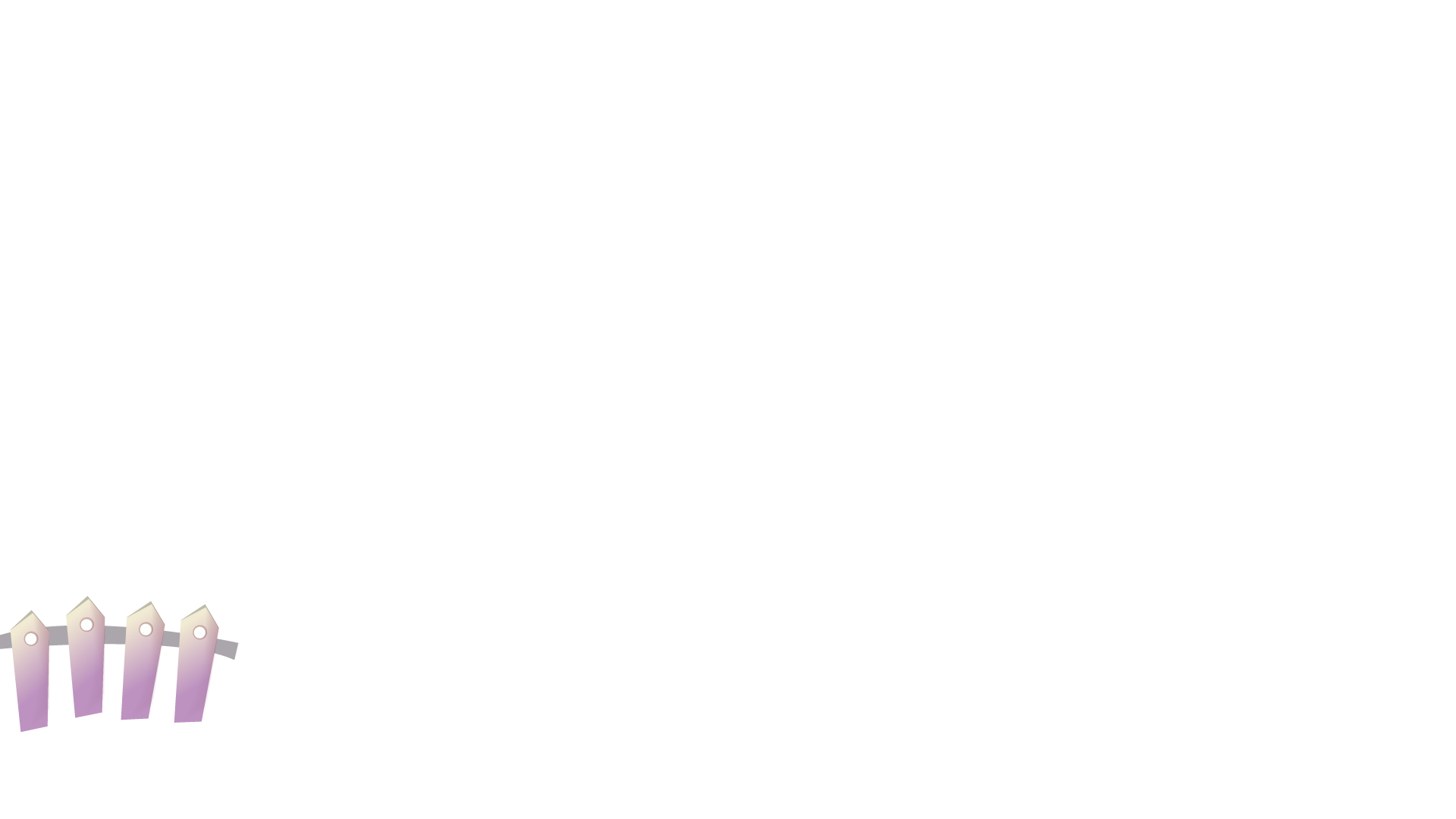 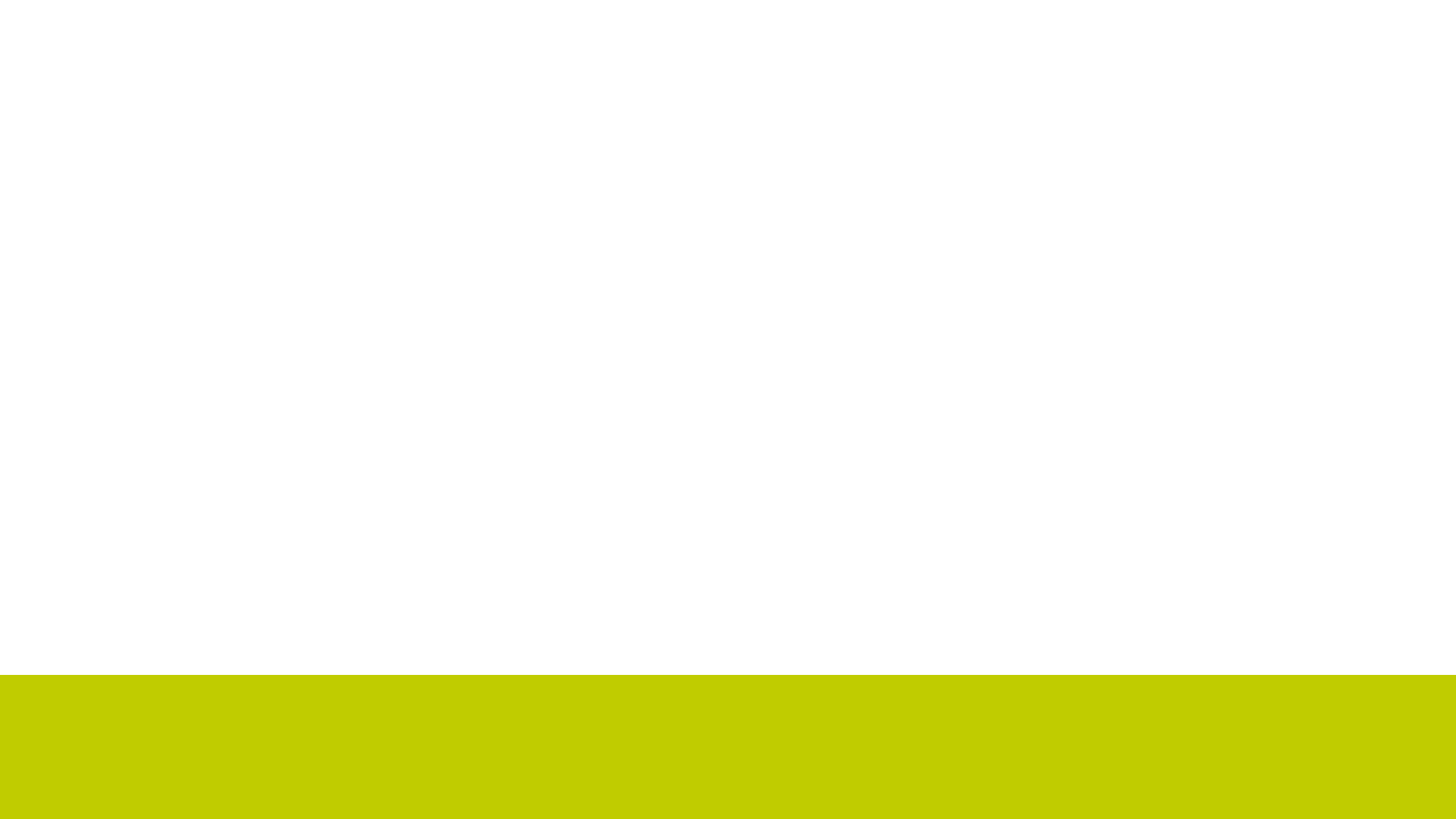 KHỞI ĐỘNG
ÔN BÀI CŨ
Em hãy lựa chọn câu trả lời đúng nhất trong các ý dưới đây
1. Khi viết tên người, tên địa lí Việt Nam ta cần chú ý điều gì?
a) Viết hoa tên riêng đó.
b) Viết hoa chữ cái đầu của mỗi tiếng tạo thành tên đó.
c) Viết hoa chữ cái đầu của tên riêng đó.
2. Cách viết tên địa lí dòng nào dưới đây đúng nhất?
a) Hoàng Liên Sơn
b) Hoàng liên Sơn
c) Hoàng Liên sơn
2. Cách viết tên người dòng nào dưới đây đúng nhất?
c) Lê Văn tám
c) Lê văn Tám
c) Lê Văn Tám
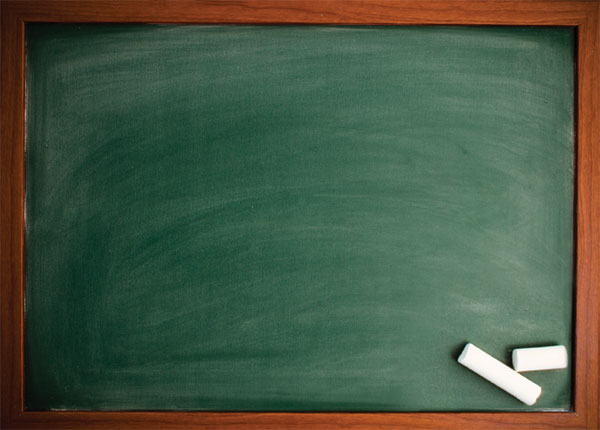 Thứ  năm  ngày  21   tháng 10 năm 2021
Luyện từ và câu
Luyện tập viết tên người, tên địa lí Việt Nam
Bài 1: Viết lại cho đúng các tên riêng trong bài ca dao sau:
Rủ nhau chơi khắp Long Thành
Ba mươi sáu phố rành rành chẳng sai:
Hàng bồ, hàng bạc, hàng gai
Hàng Buồm, Hàng thiếc, Hàng hài, Hàng Khay
Mã vĩ, Hàng Điếu, hàng giày
Hàng Lờ, hàng cót, hàng mây, hàng Đàn
Phố Mới, phúc kiến, hàng Than
Hàng mã, hàng mắm, hàng Ngang, hàng Đồng
Hàng Muối, hàng nón, Cầu Đông
Hàng hòm, hàng đậu, hàng bông, hàng bè
Hàng Thùng, hàng bát, hàng tre
Hàng Vôi, hàng giấy, hàng The, hàng Gà
Quanh quanh về đến Hàng Da
Trải xem phường phố thật là đẹp xinh.
Rủ nhau chơi khắp Long Thành
Ba mươi sáu phố rành rành chẳng sai:
Hàng bồ, hàng bạc, hàng gai
Hàng Buồm, Hàng thiếc, Hàng hài, Hàng Khay
Mã vĩ, Hàng Điếu, hàng giày
Hàng Lờ, hàng cót, hàng mây, hàng Đàn
Phố Mới, phúc kiến, hàng Than
Hàng mã, hàng mắm, hàng Ngang, hàng Đồng
Hàng Muối, hàng nón, Cầu Đông
Hàng hòm, hàng đậu, hàng bông, hàng bè
Hàng Thùng, hàng bát, hàng tre
Hàng Vôi, hàng giấy, hàng The, hàng Gà
Quanh quanh về đến Hàng Da
Trải xem phường phố thật là đẹp xinh.
Rủ nhau chơi khắp Long Thành
Ba mươi sáu phố rành rành chẳng sai:
Hàng Bồ, Hàng Bạc, Hàng Gai
Hàng Buồm, Hàng Thiếc, Hàng Hài, Hàng Khay
Mã Vĩ, Hàng Điếu, Hàng Giày
Hàng Lờ, Hàng Cót, Hàng Mây, Hàng Đàn
Phố Mới, Phúc Kiến, Hàng Than
Hàng Mã, Hàng Mắm, Hàng Ngang, Hàng Đồng
Hàng Muối, Hàng Nón, Cầu Đông
Hàng Hòm, Hàng Đậu, Hàng Bông, Hàng Bè
Hàng Thùng, Hàng Bát, Hàng Tre
Hàng Vôi, Hàng Giấy, Hàng The, Hàng Gà
Quanh quanh về đến Hàng Da
Trải xem phường phố thật là đẹp xinh
2
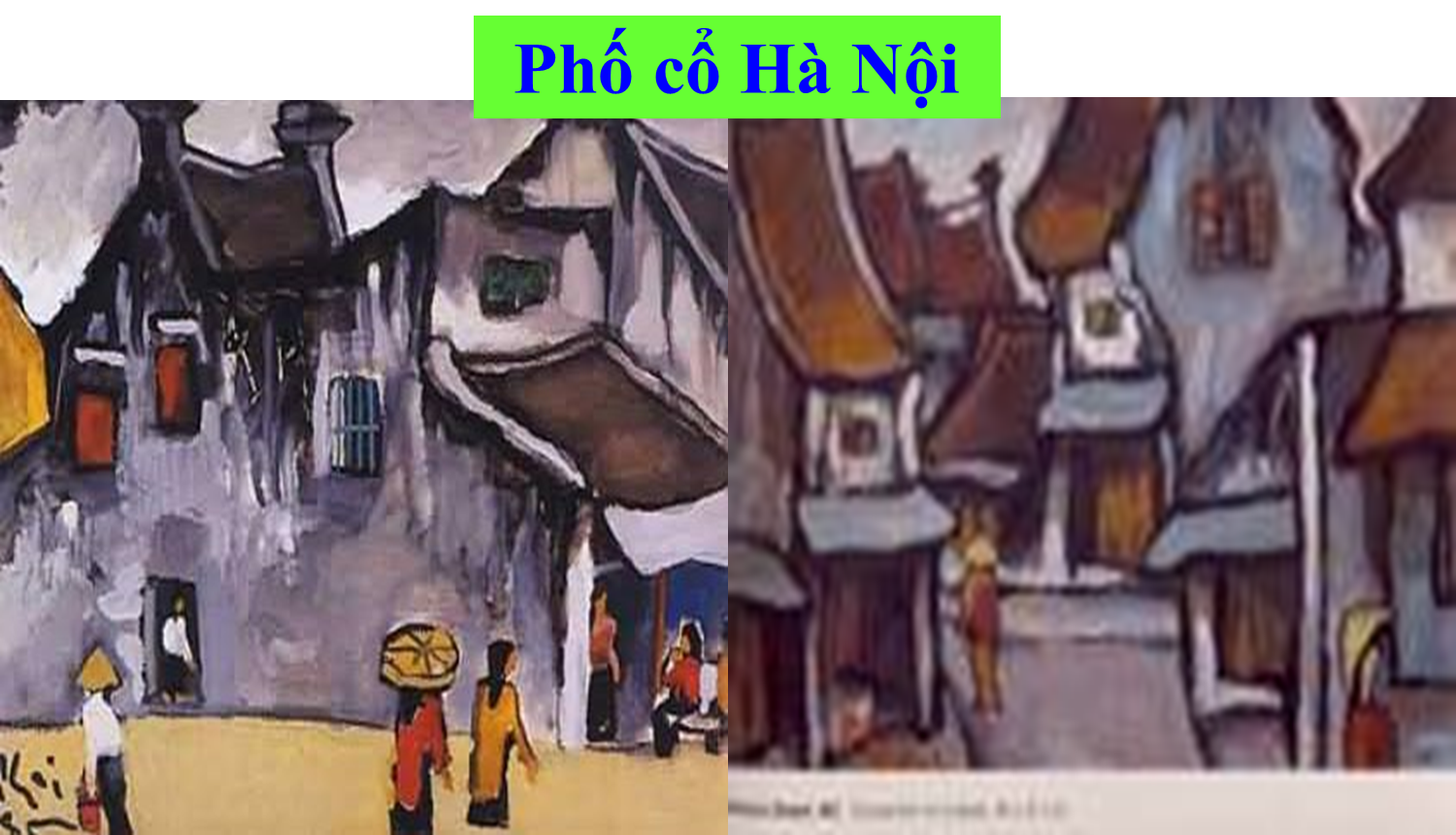 Hàng Bồ
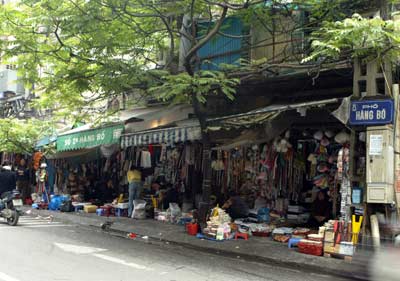 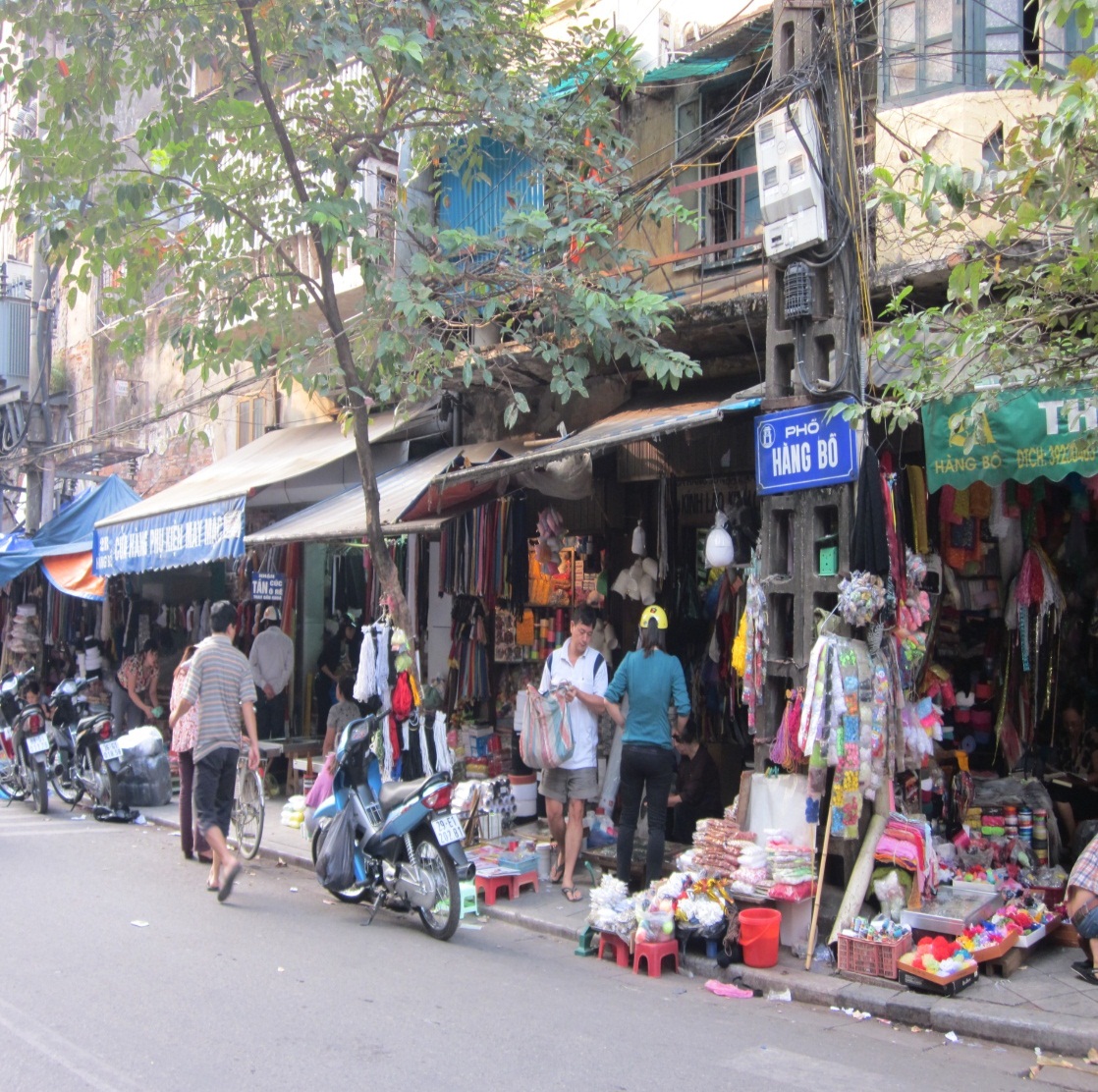 Hàng Bạc
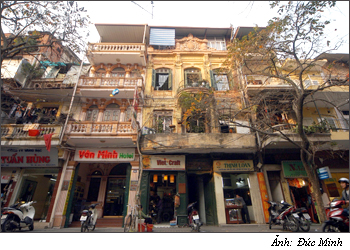 Hàng Gai
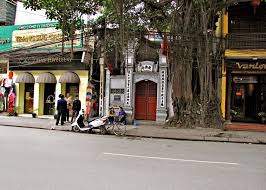 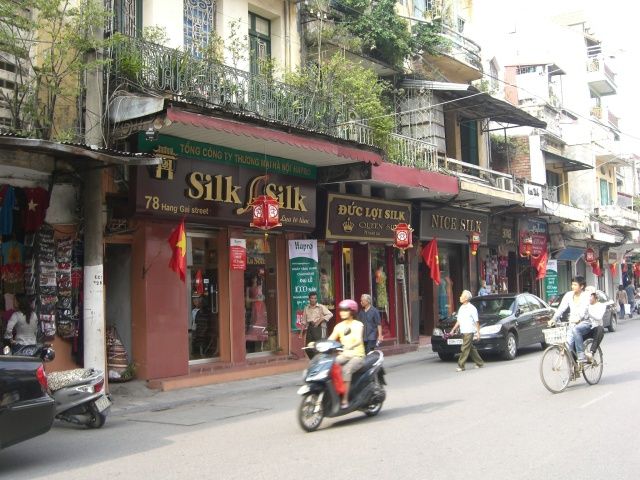 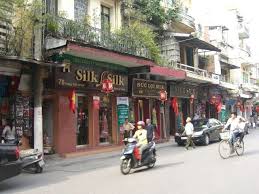 Hàng  Buồm
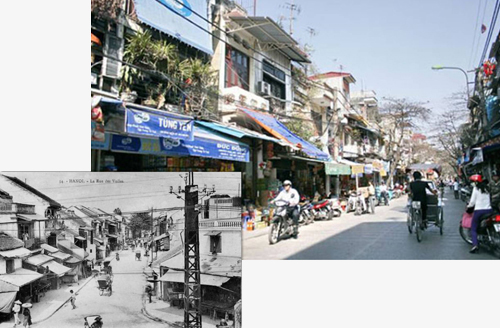 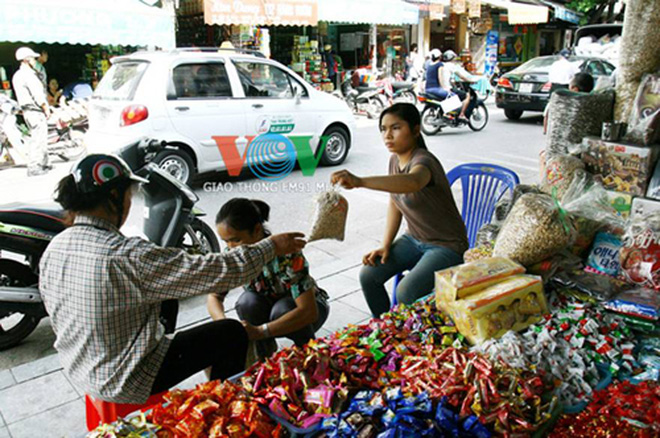 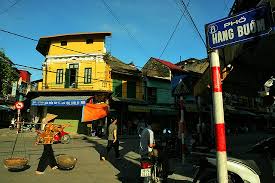 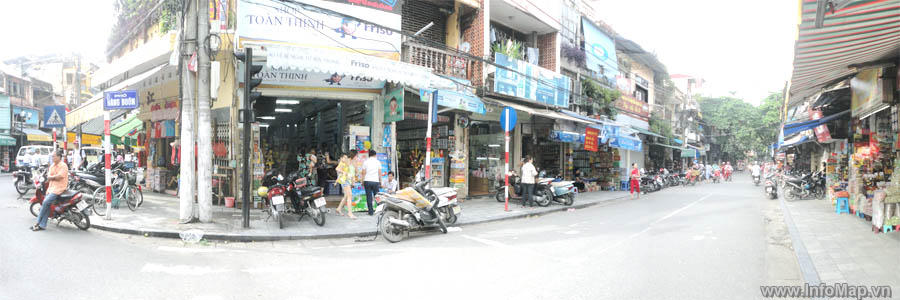 Hàng Thiếc
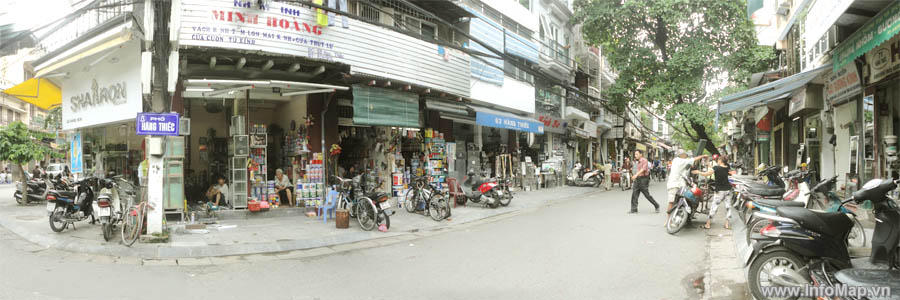 Mã Vĩ - Hàng Mã
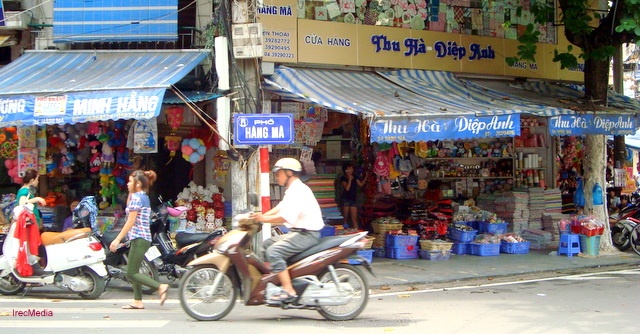 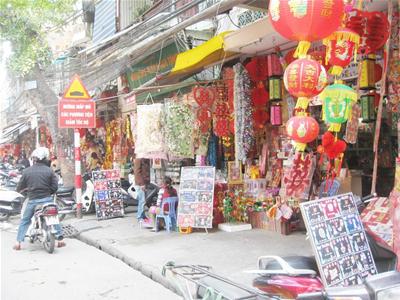 Phố Hàng Hài nay đổi tên là phố Hàng Bông
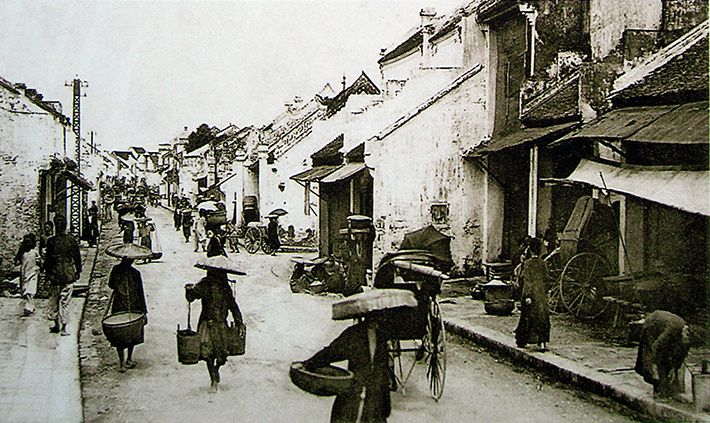 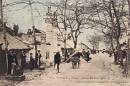 Hàng Mây
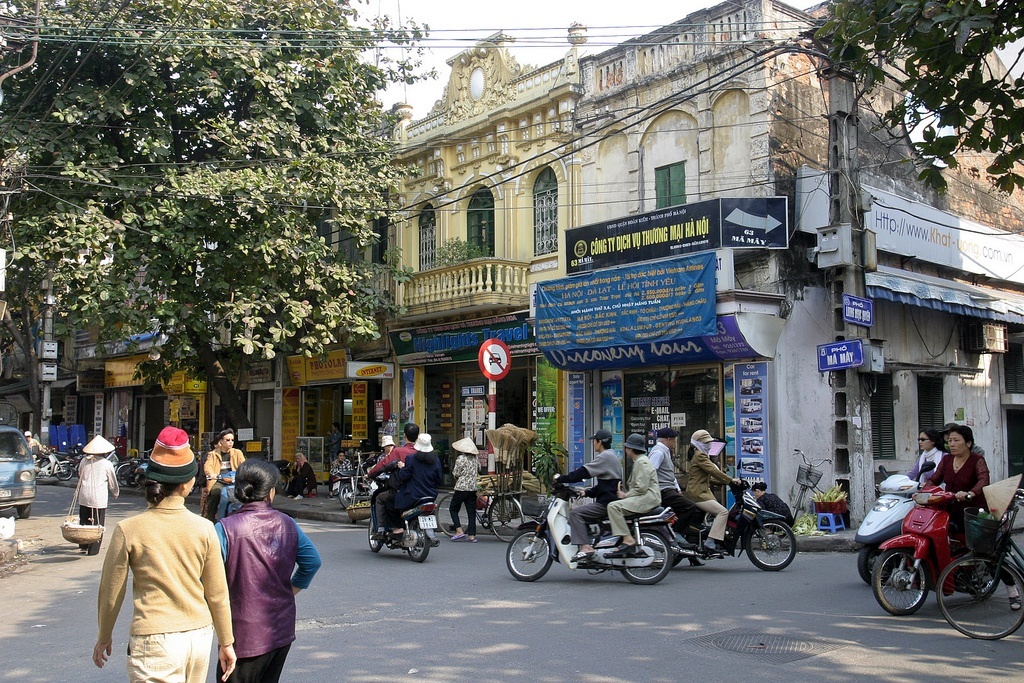 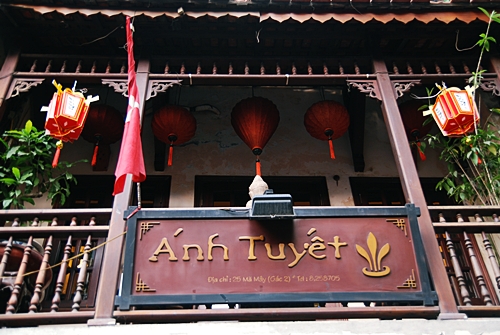 Hàng Mắm
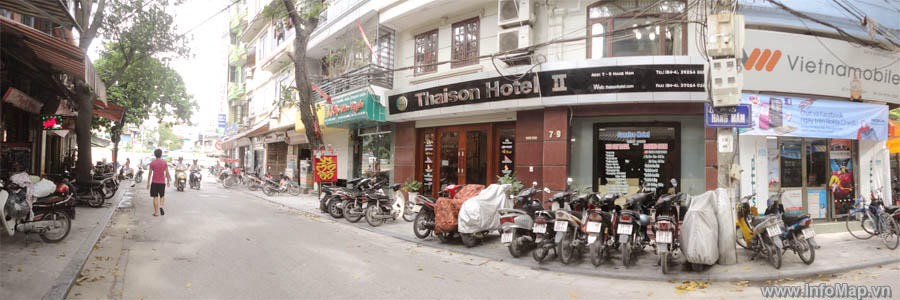 Hàng Ngang
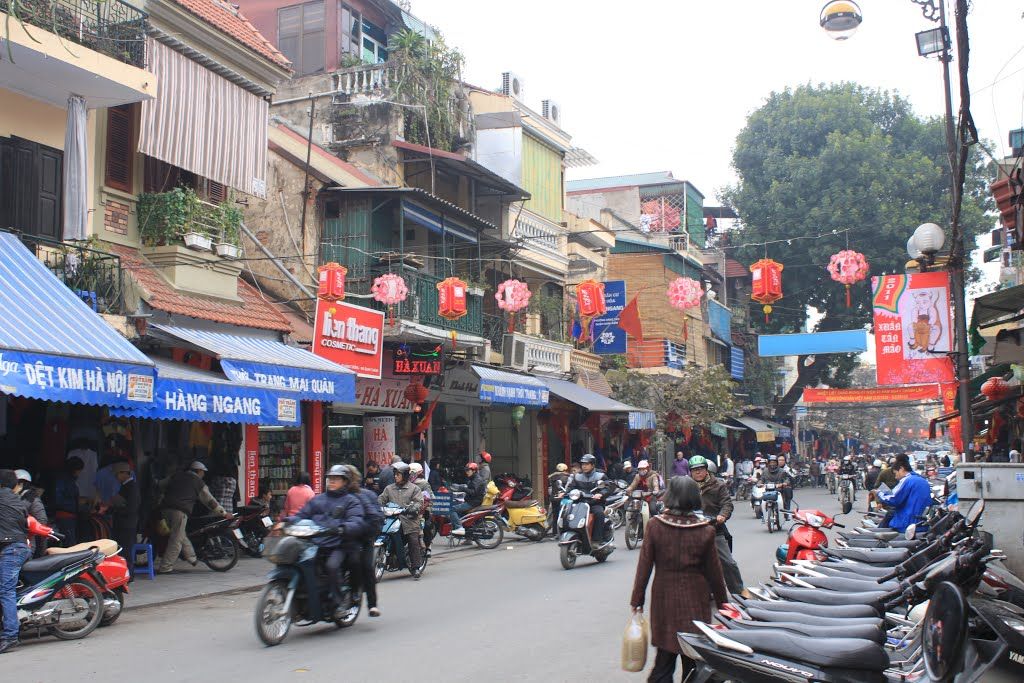 Hàng Đồng
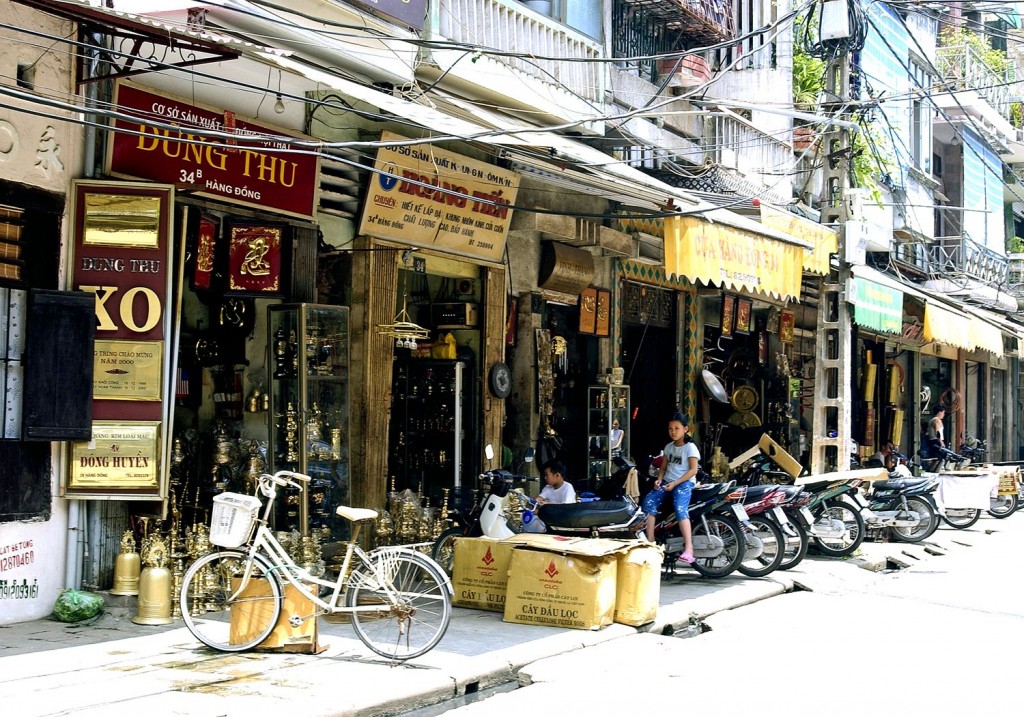 Hàng Nón
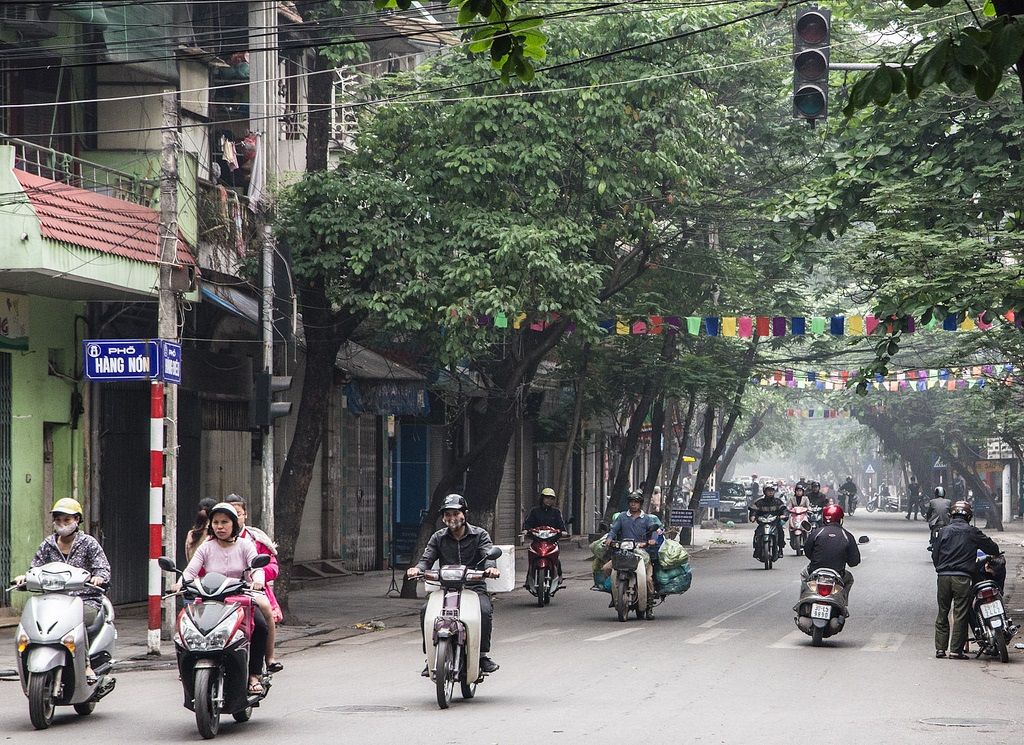 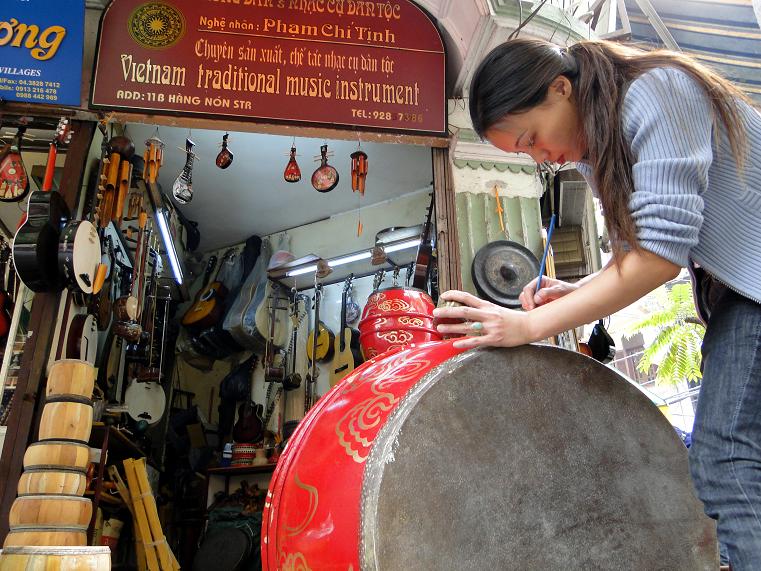 Phố Cầu Đông
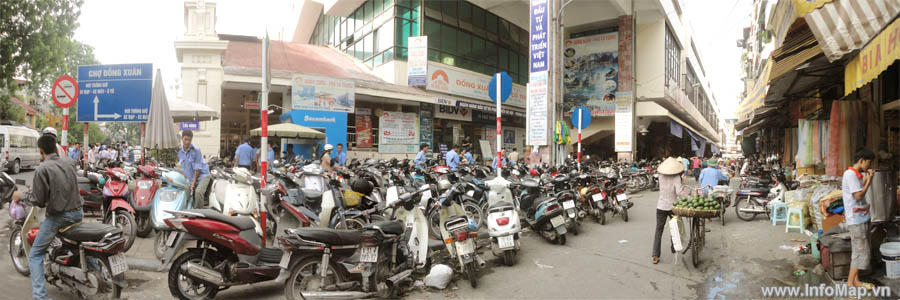 Hàng Đậu
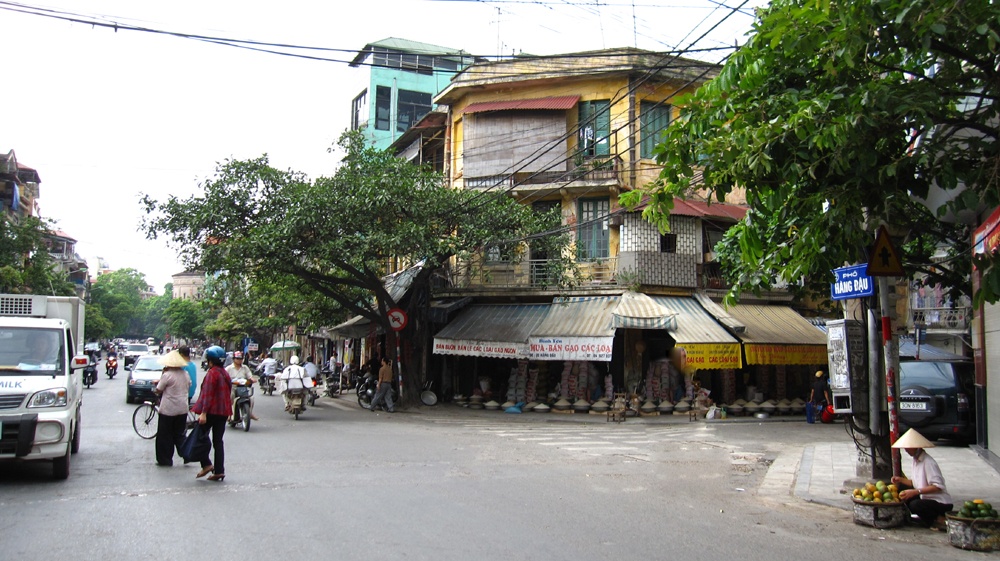 Hàng Bè
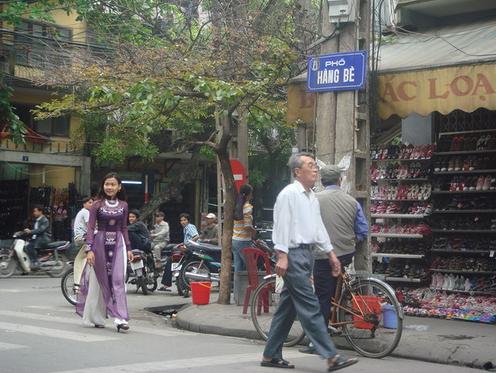 Hàng Muối
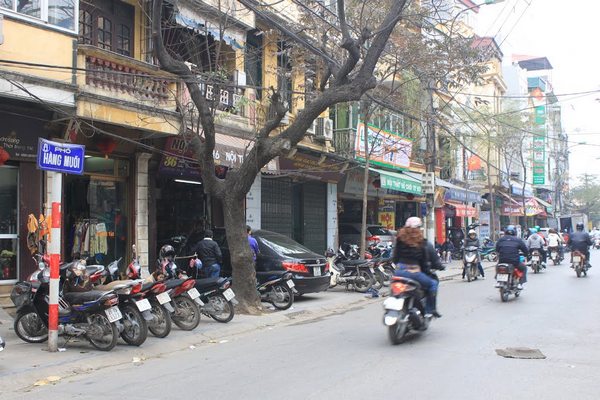 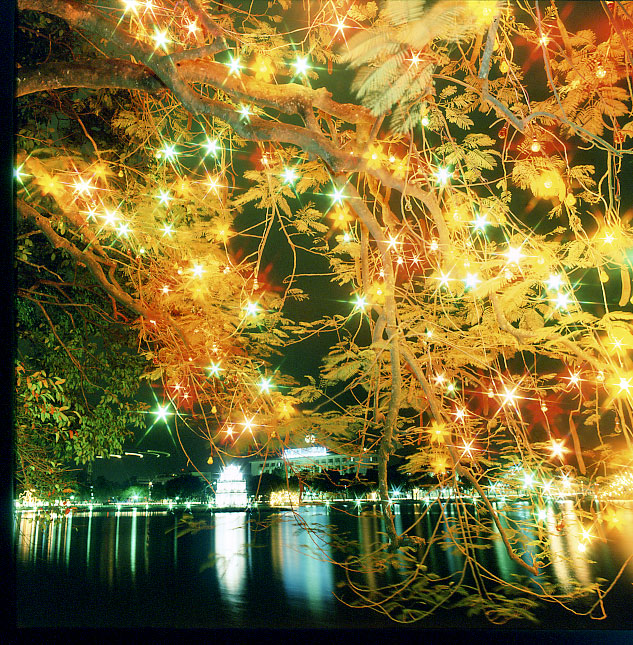 Bài 2: Trò chơi du lịch trên bản đồ.
Đố - tìm và viết đúng tên các tỉnh, thành phố.
b. Đố - tìm và viết đúng tên những danh lam thắng cảnh, di tích lịch sử nổi tiếng.
2
Bài 2: Trò chơi du lịch trên bản đồ.
a. Đố - tìm và viết đúng tên các tỉnh, thành phố.
Cùng đi du lịch
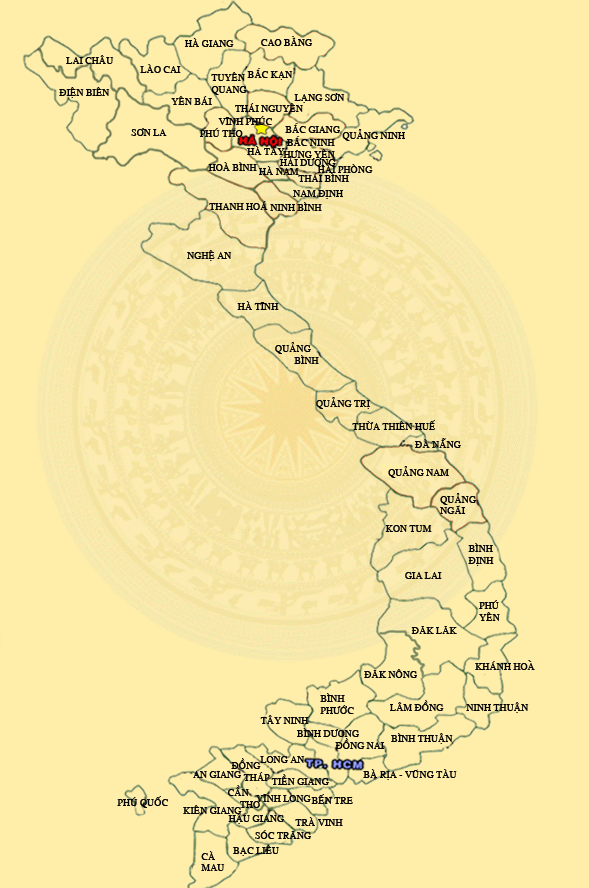 Bài 2: Trò chơi du lịch trên bản đồ.
b. Đố - tìm và viết đúng tên những danh lam thắng cảnh, di tích lịch sử nổi tiếng.
Cùng đi du lịch
2
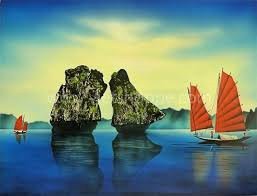 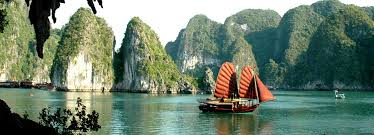 vịnh Hạ Long
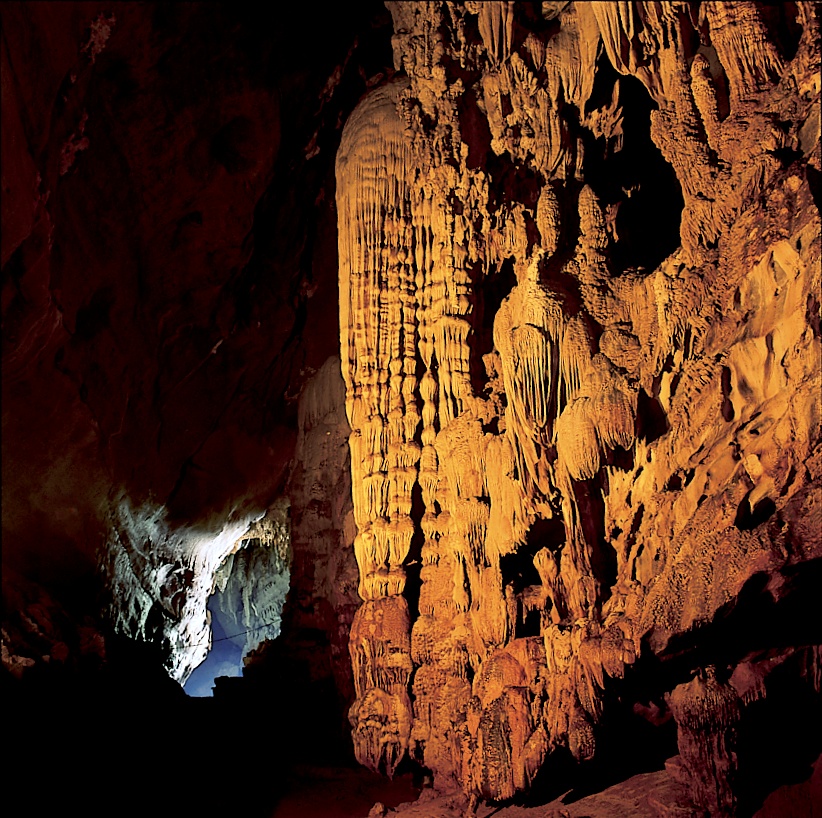 động Phong Nha
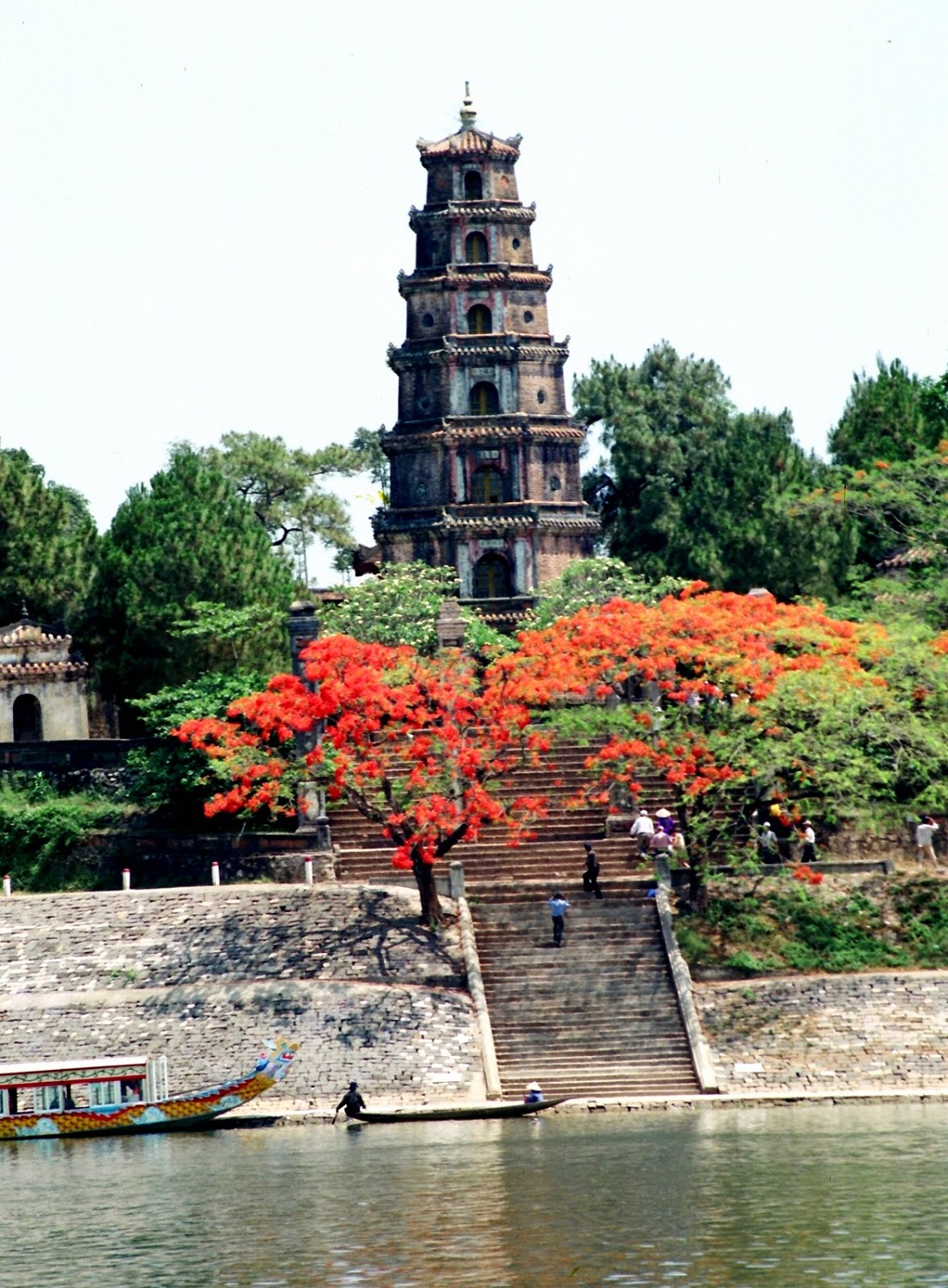 chùa Thiên Mụ
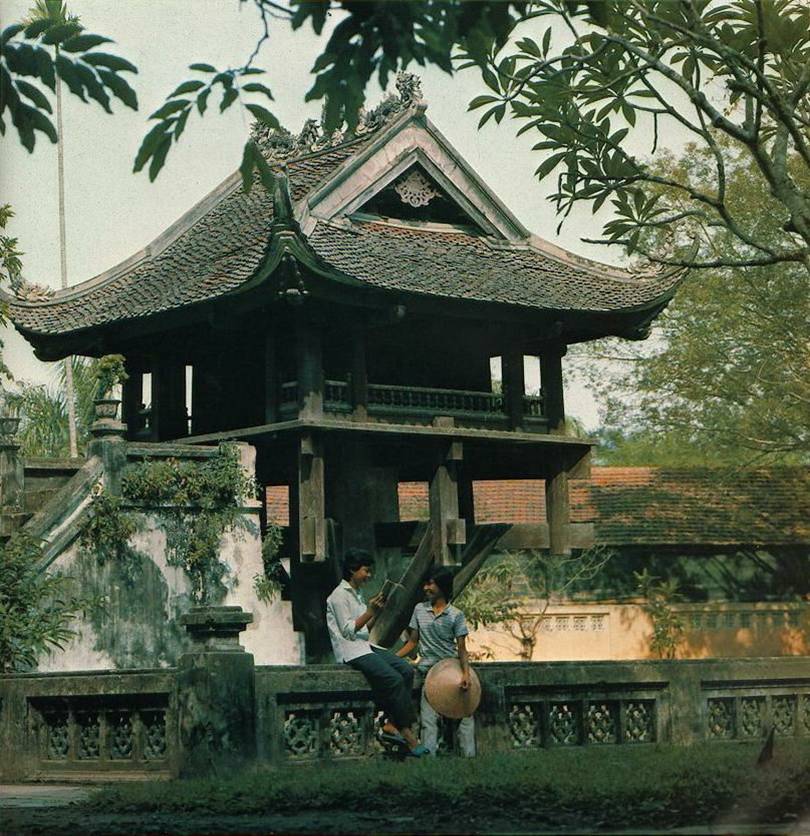 chùa Một Cột
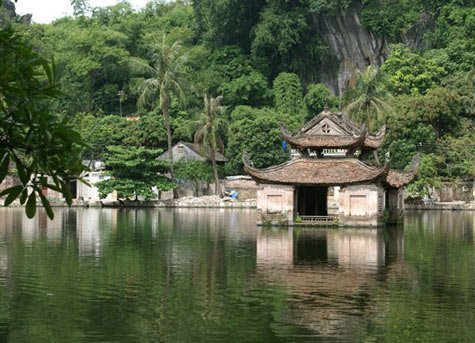 chùa Thầy
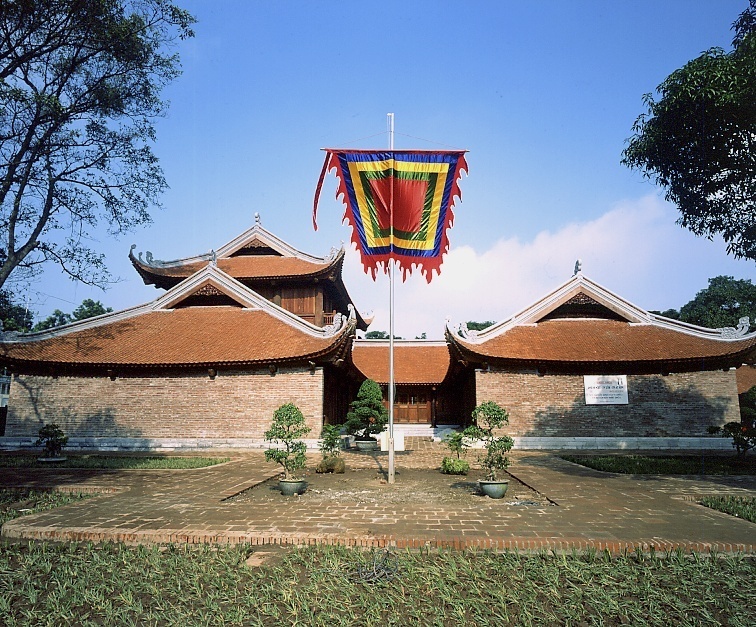 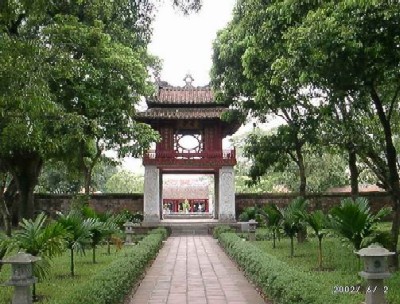 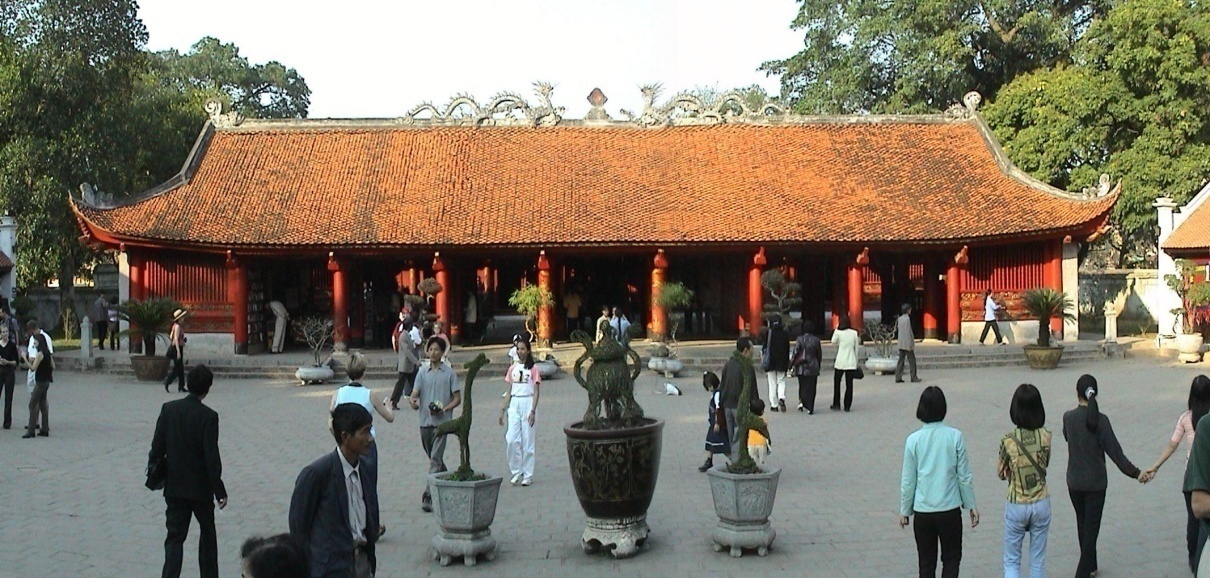 Văn Miếu Quốc Tử Giám
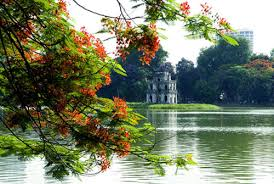 hồ Hoàn Kiếm
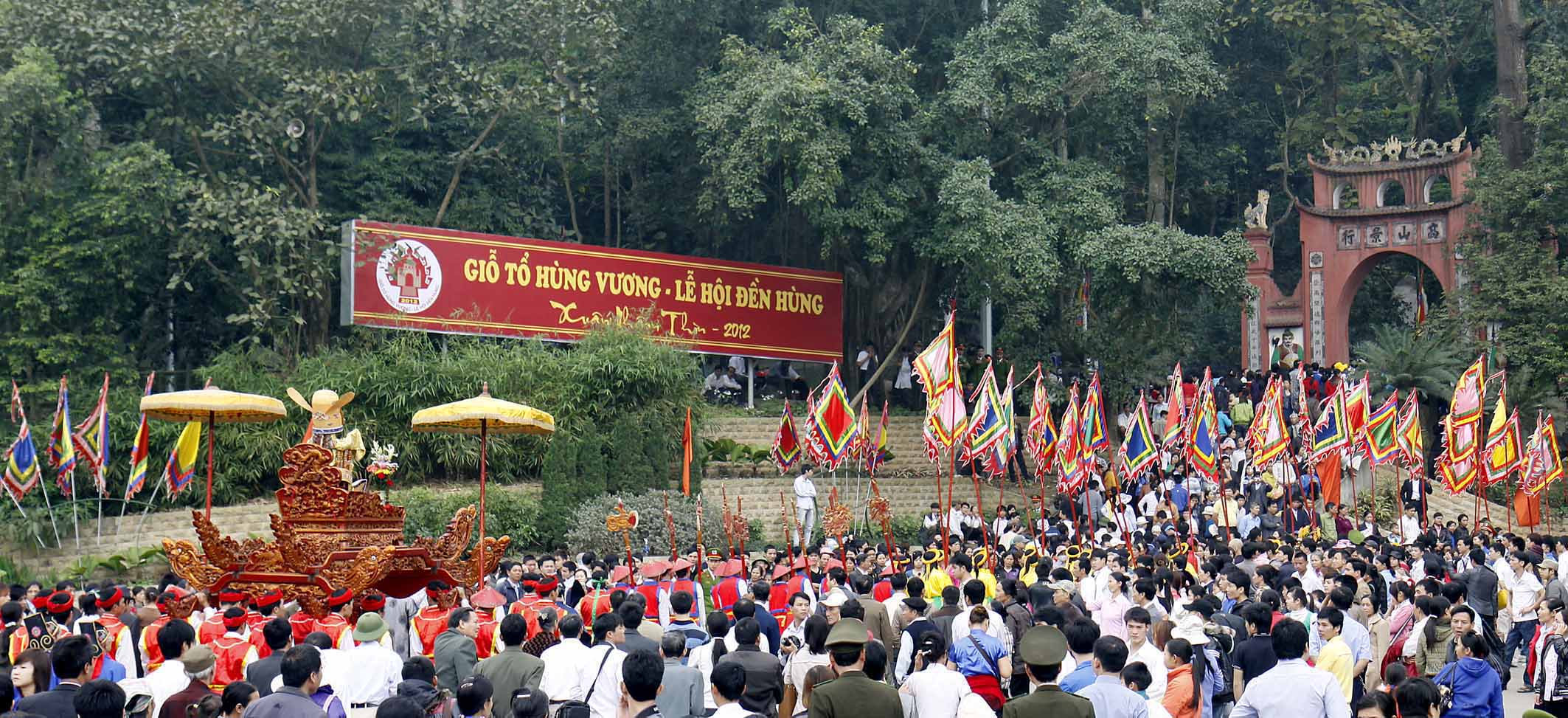 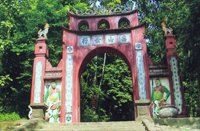 Đền Hùng ở Phú Thọ.
Bài 2: Sau khi chơi trò chơi du lịch. Em hãy viết lại:
a. Tên 3 tỉnh, hoặc thành phố
b, Tên 3 danh lam thắng cảnh, di tích lịch sử .
2
Dặn dò
- Bài 1 viết bài thơ vào vở 
- Bài 2: Mỗi phần viết 3 tên
- Chuẩn bị bài sau: MRVT: Cách viết tên người, tên địa lí Nước ngoài.
2